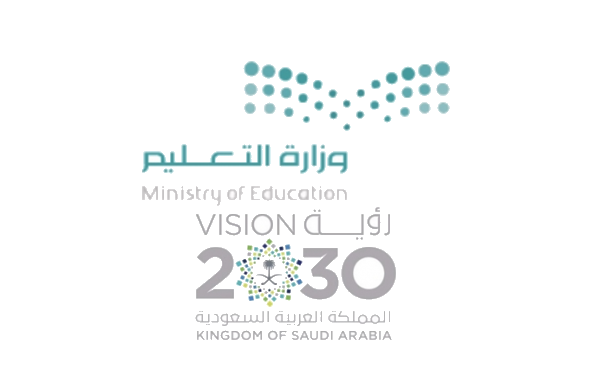 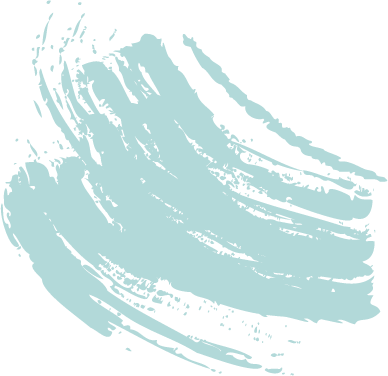 رياضيات 
الصف الثاني متوسط
الفصل الدراسي الاول 
معلمة المادة: حسناء الغامدي
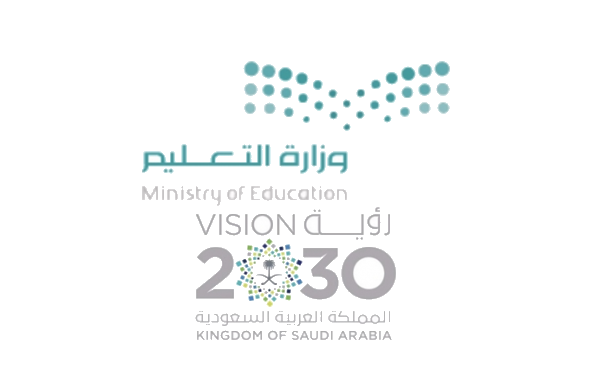 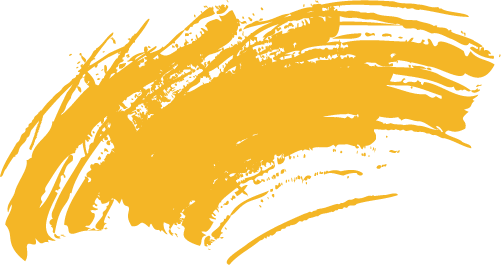 استراتيجية حل المسألة
الاختيار العشوائي
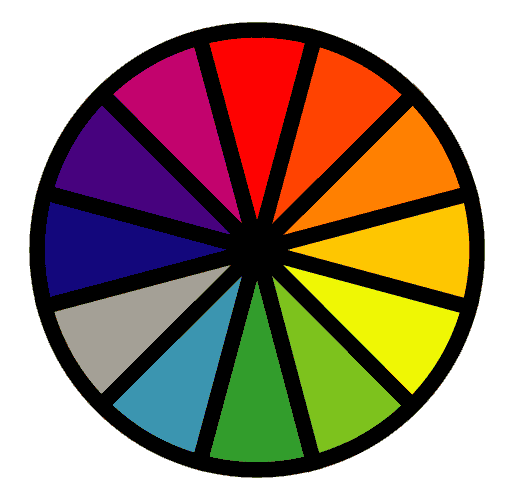 جدول التعلم
التحفيز
العدسة
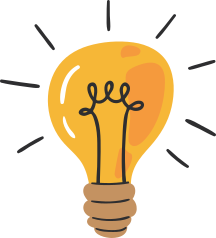 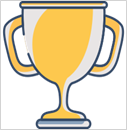 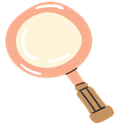 عودة
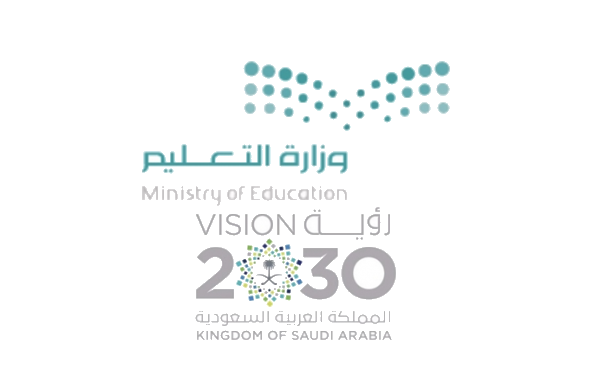 فكرة الدرس:

أحل المسائل باستعمال استراتيجية البحث عن نمط
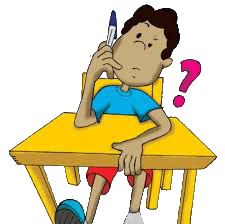 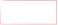 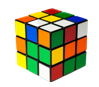 خطوات حل المسألة
أفهم
أخطط
أحل 
أتحقق
صفحة ٤٦
عودة
التالي
مثال 
(البحث عن النمط )
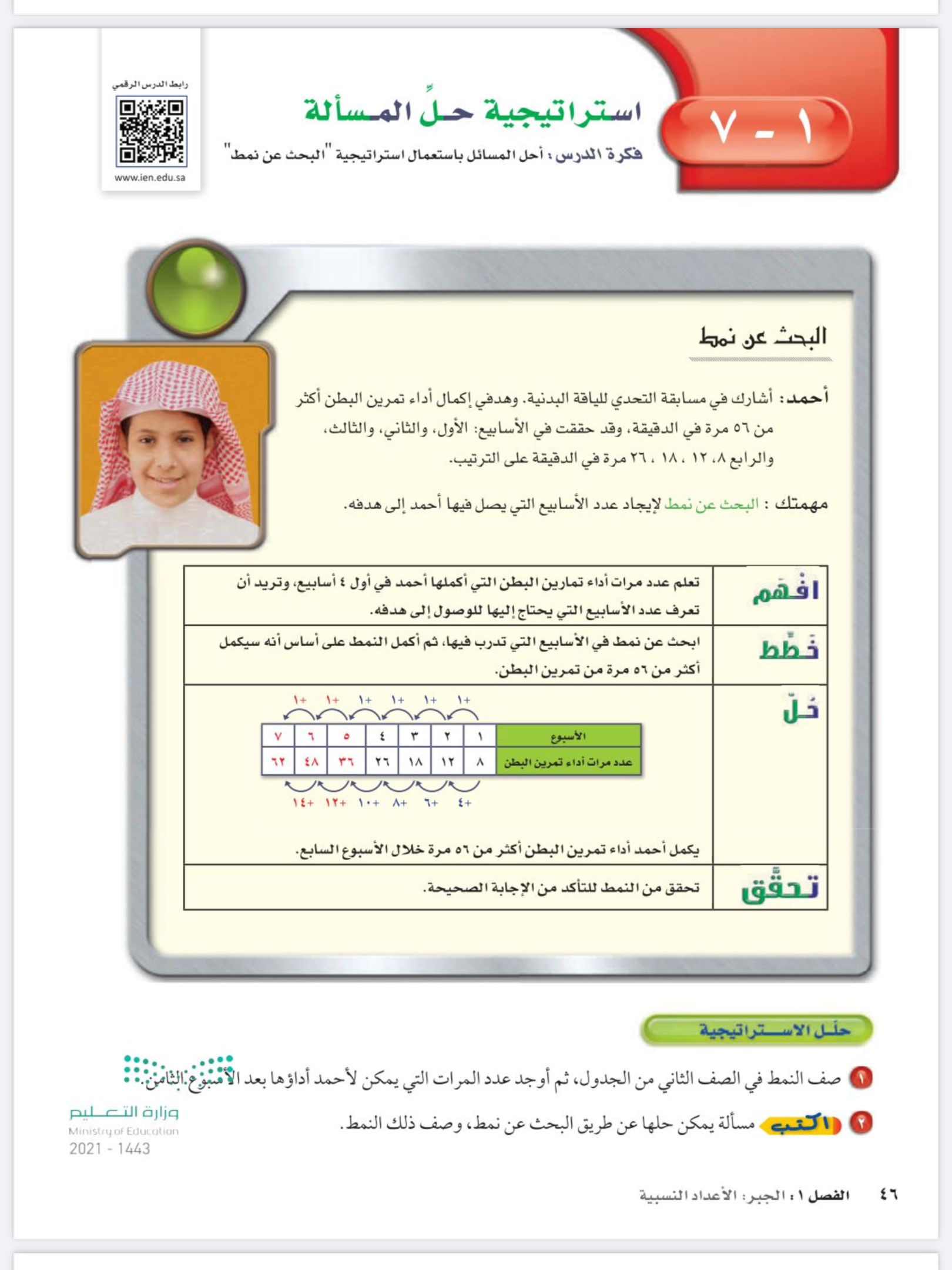 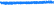 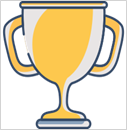 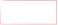 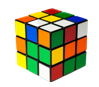 خطوات حل المسألة
أفهم
أخطط
أحل 
أتحقق
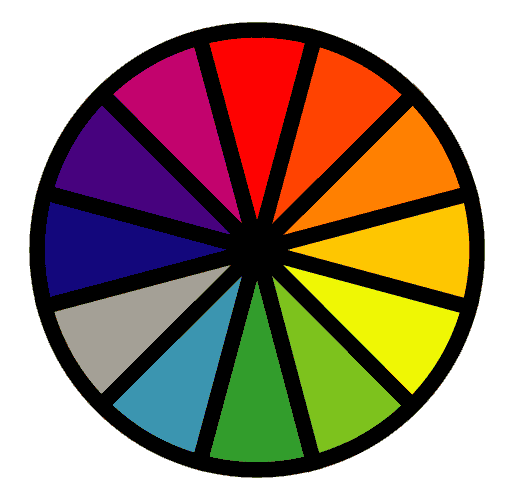 صفحة ٤٧
مثال ٤
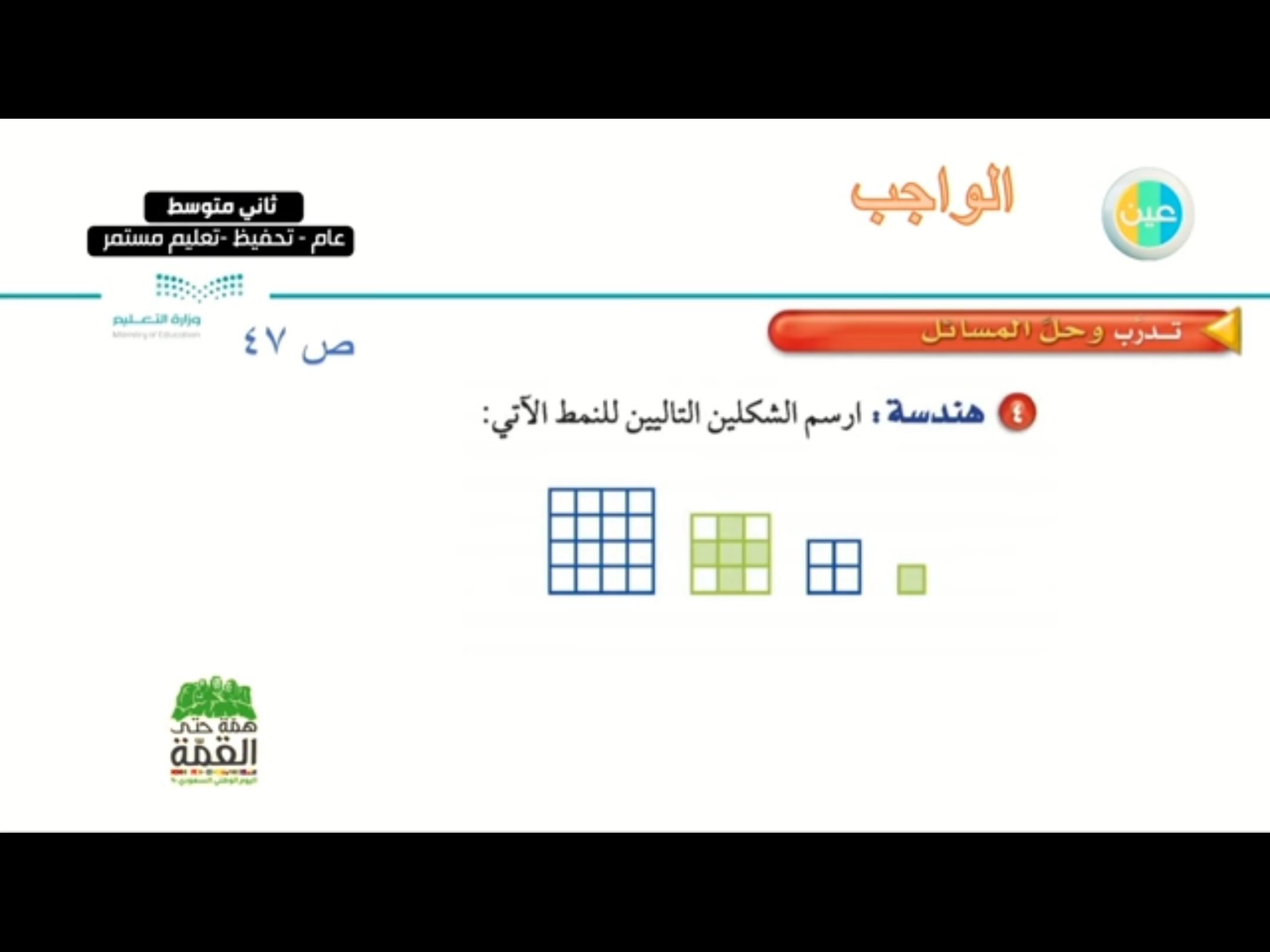 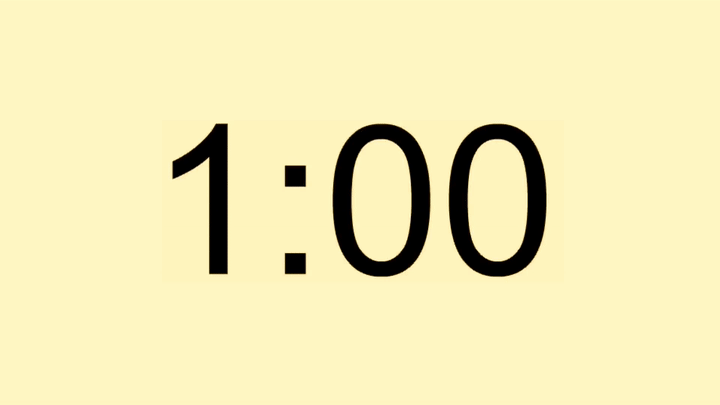 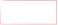 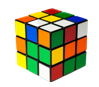 خطوات حل المسألة
أفهم
أخطط
أحل 
أتحقق
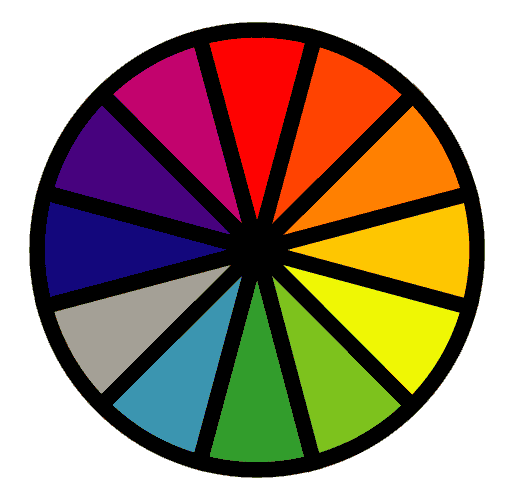 صفحة ٤٧
مثال ٤
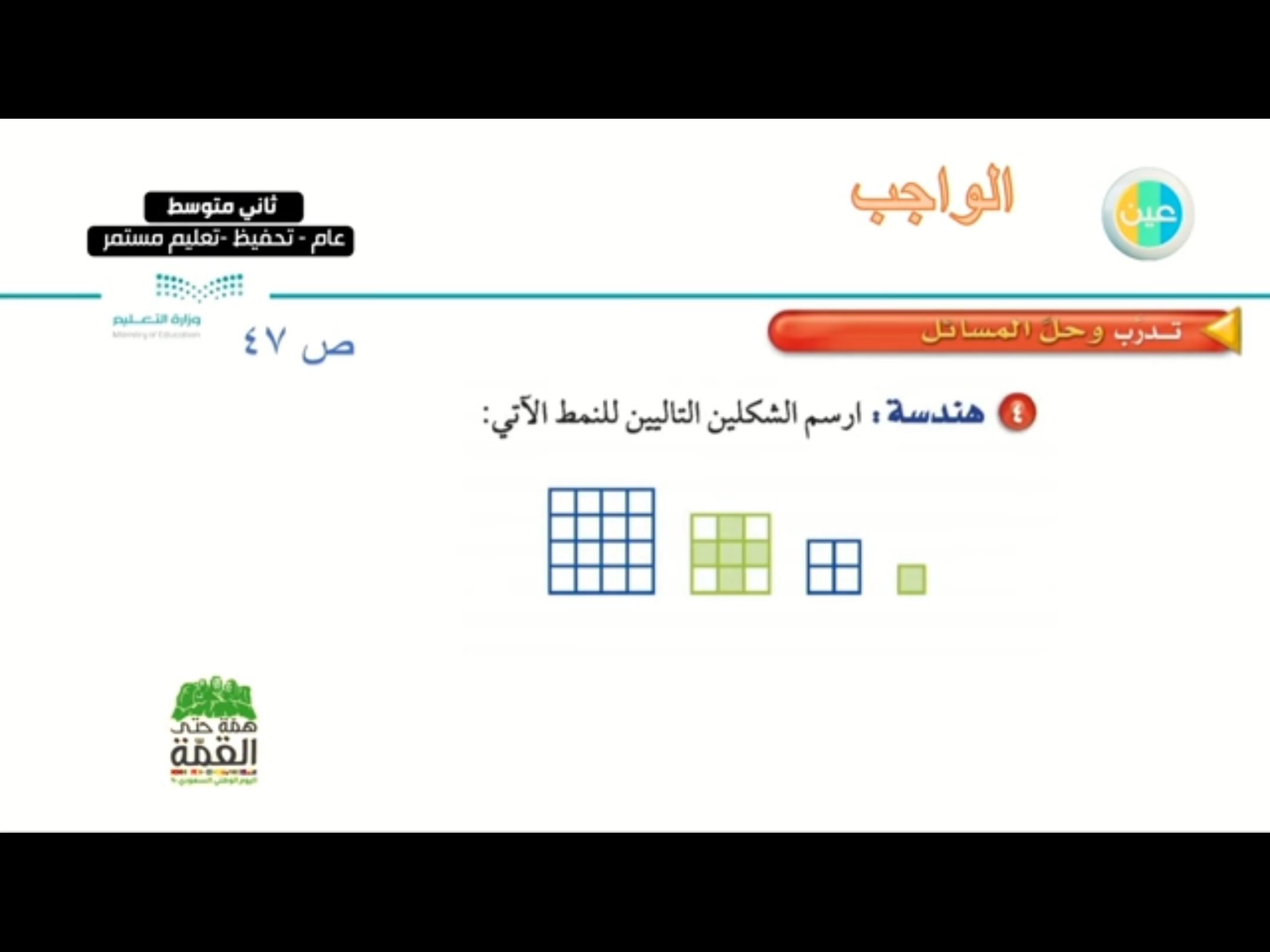 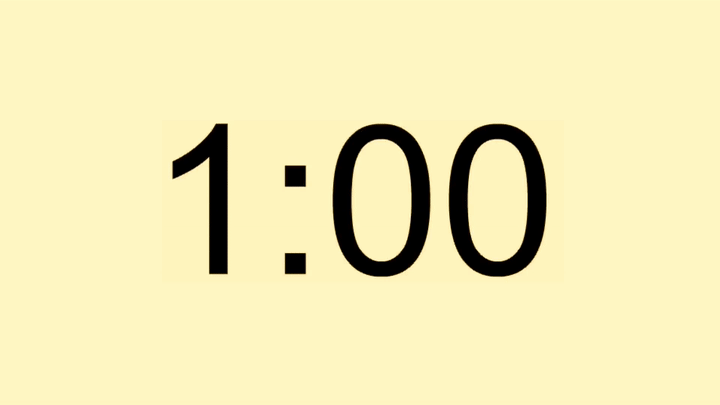 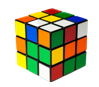 خطوات حل المسألة
أفهم
أخطط
أحل 
أتحقق
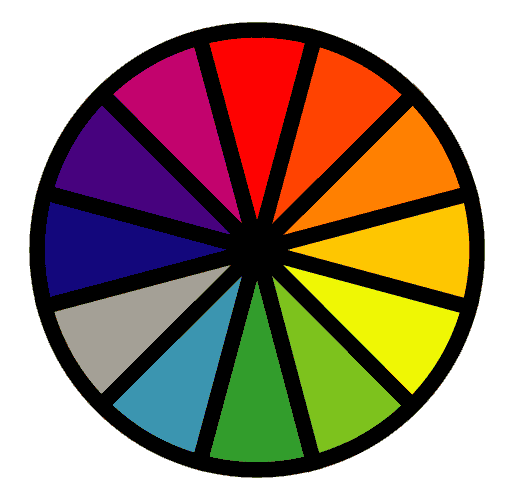 مثال ٥
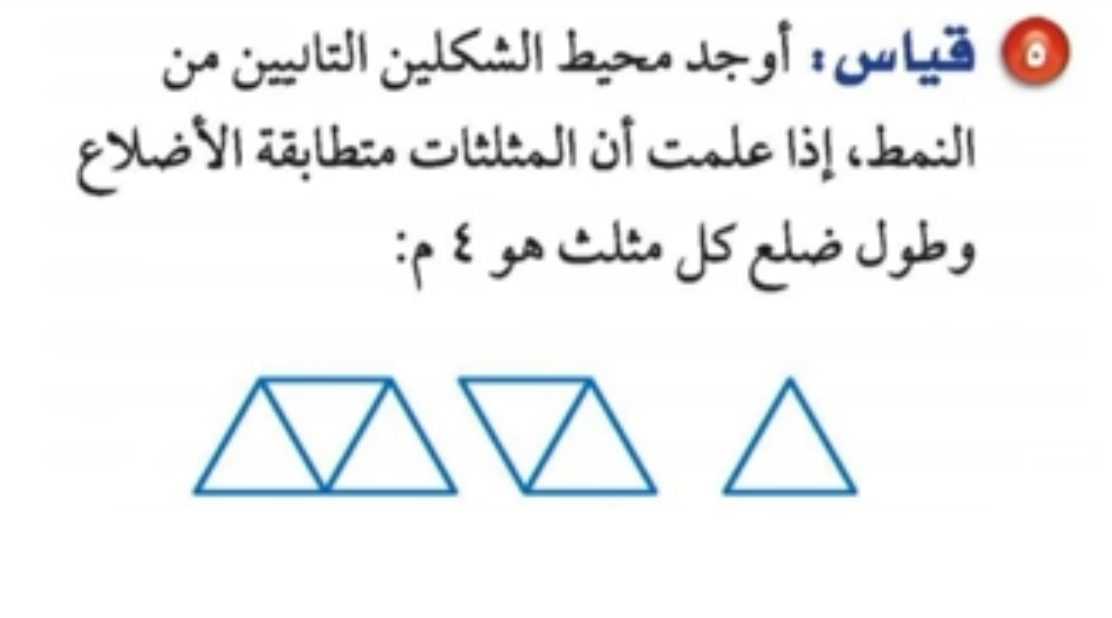 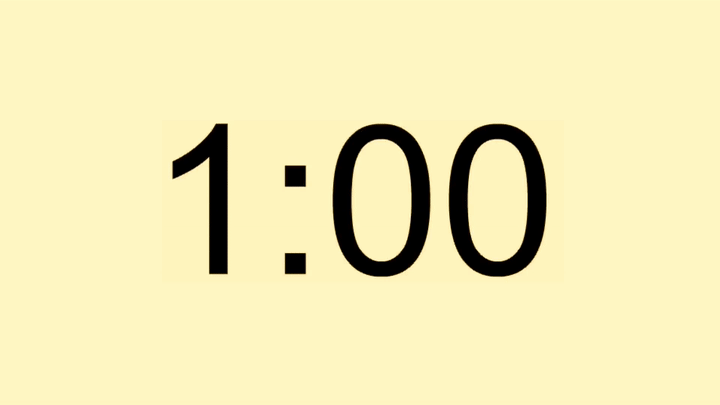 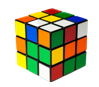 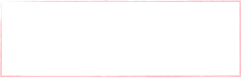 خطوات حل المسألة
أفهم
أخطط
أحل 
أتحقق
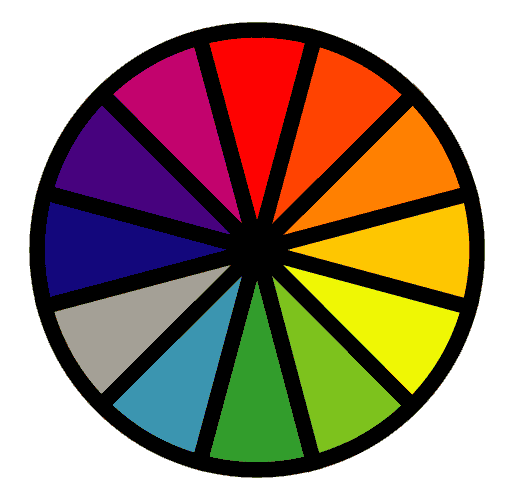 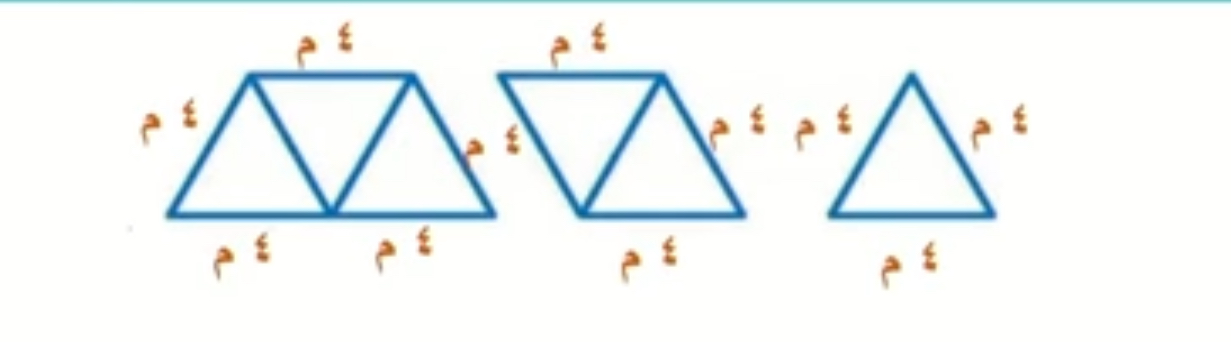 تعلم تعاوني
حل مثال ٥
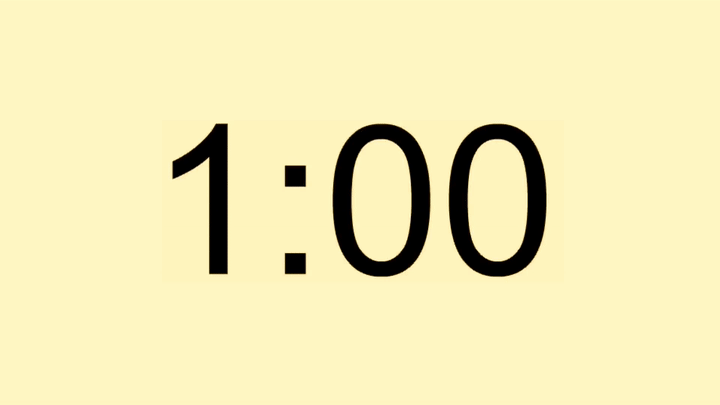 أفهم : 
المعطيات/ مثلث له ثلاث اضلاع متطابقة يعني متساوية قياس كل ضلع = ٤ م
المطلوب/ محيط الشكلين التاليين الرابع والخامس
أخطط / نبحث عن نمط في محيط الأشكال المعطاة
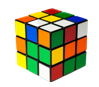 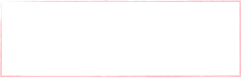 خطوات حل المسألة
أفهم
أخطط
أحل 
أتحقق
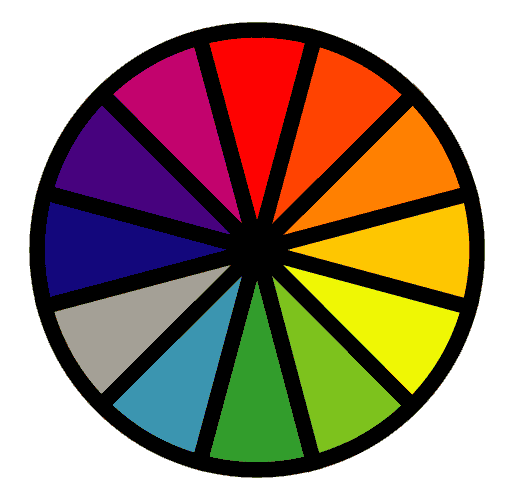 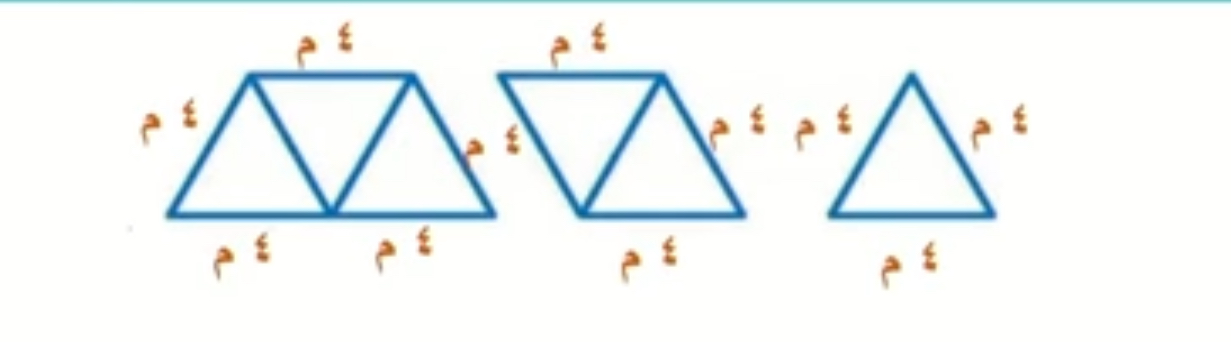 تعلم تعاوني
حل مثال ٥
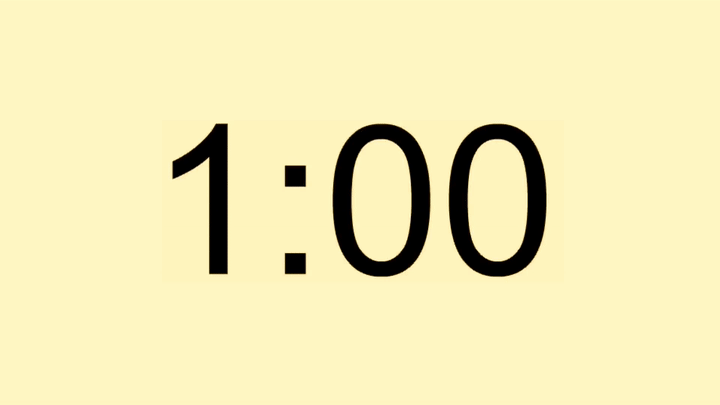 أفهم : 
المعطيات/ مثلث له ثلاث اضلاع متطابقة يعني متساوية قياس كل ضلع = ٤ م
المطلوب/ محيط الشكلين التاليين الرابع والخامس
أخطط / نبحث عن نمط في محيط الأشكال المعطاة
اذن : محيط الشكلين المتتاليين ٢٤م و ٢٨ م
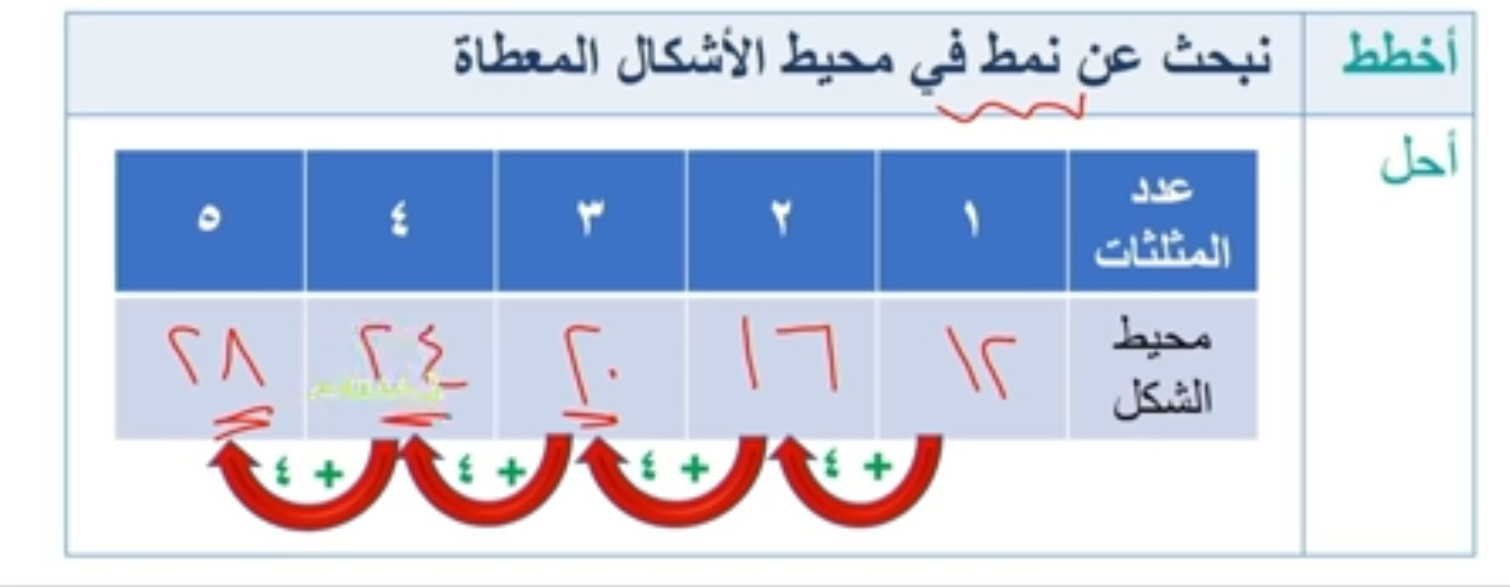 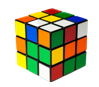 خطوات حل المسألة
أفهم
أخطط
أحل 
أتحقق
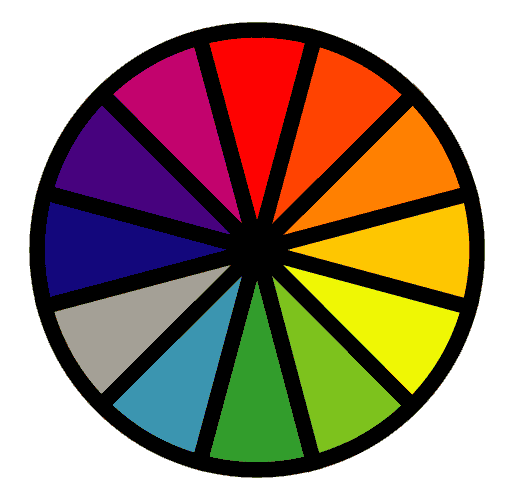 التالي
حل مثال ٩
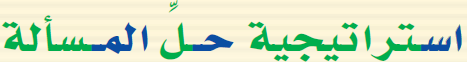 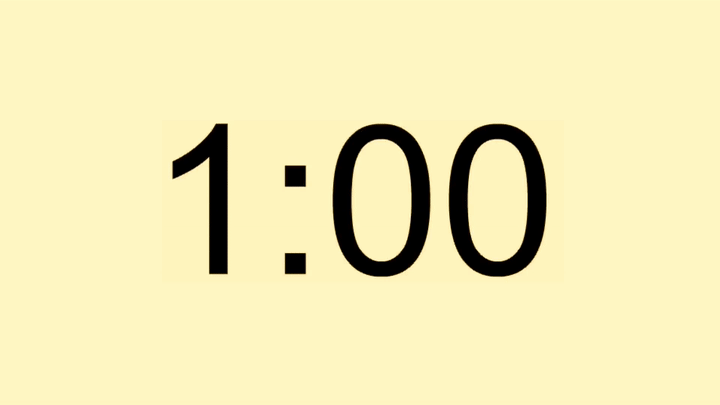 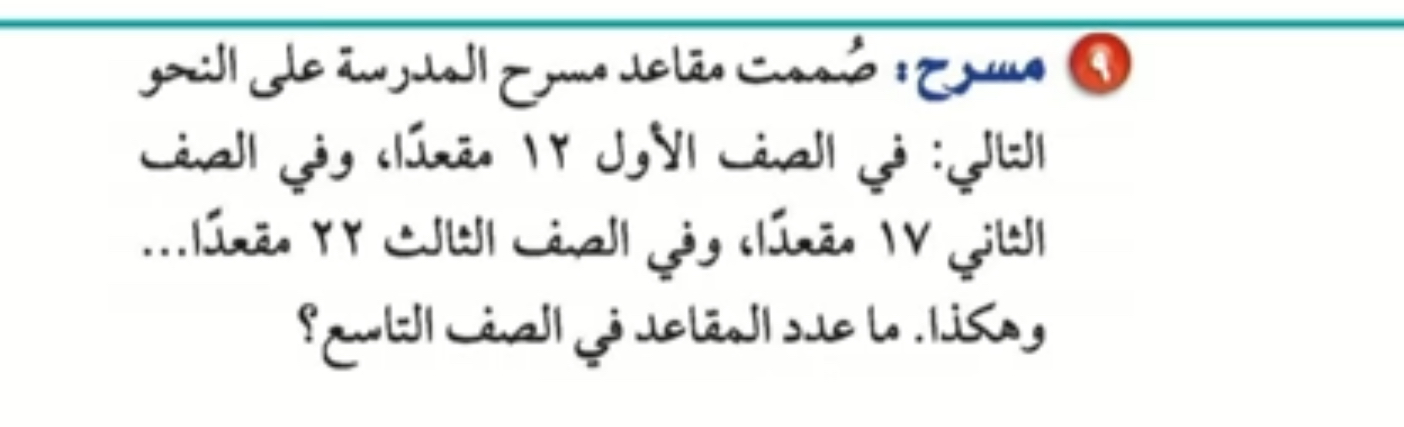 خطوات حل المسألة
أفهم
أخطط
أحل 
أتحقق
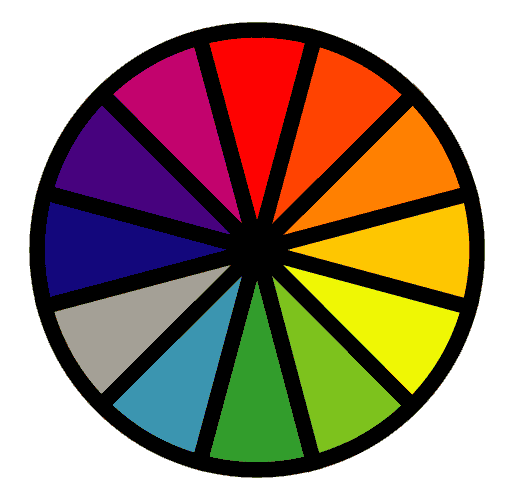 التالي
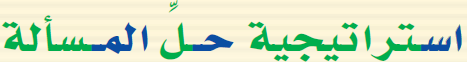 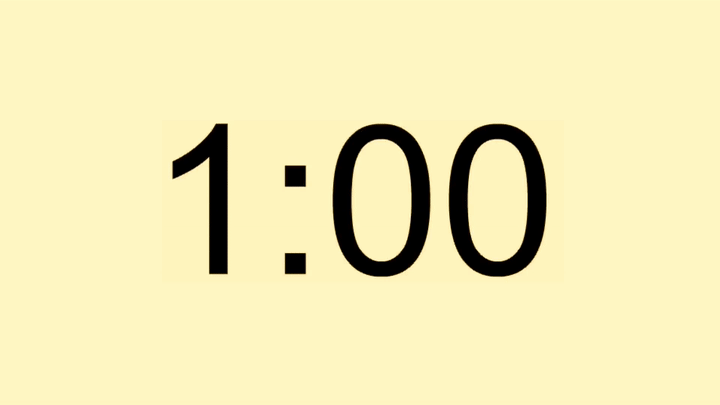 أفهم : 
المعطيات/ الصف الاول فيه ١٢ مقعد الصف الثاني فيه ١٧ مقعد الصف الثالث فيه ٢٢ مقعد
أخطط / نبحث عن نمط
خطوات حل المسألة
أفهم
أخطط
أحل 
أتحقق
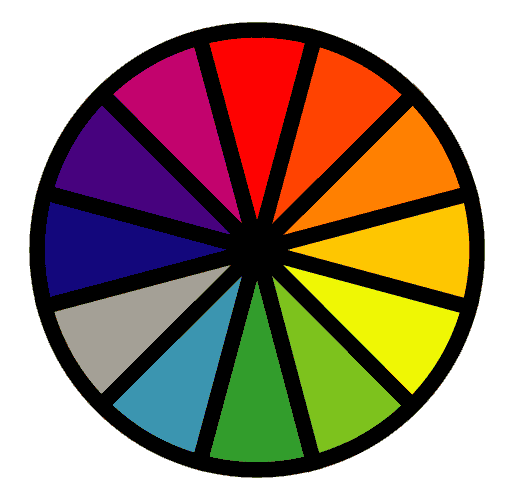 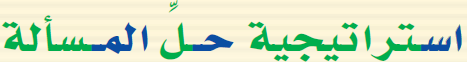 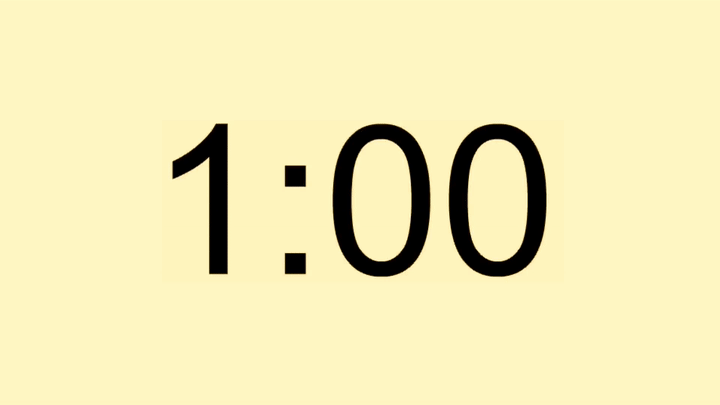 أفهم : 
المعطيات/ الصف الاول فيه ١٢ مقعد الصف الثاني فيه ١٧ مقعد الصف الثالث فيه ٢٢ مقعد
أخطط / نبحث عن نمط
اذن عدد المقاعد في الصف التاسع = ٥٢ مقعدًا
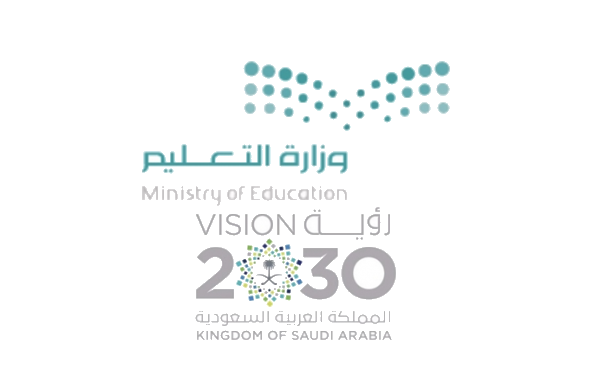 تعلمنا اليوم
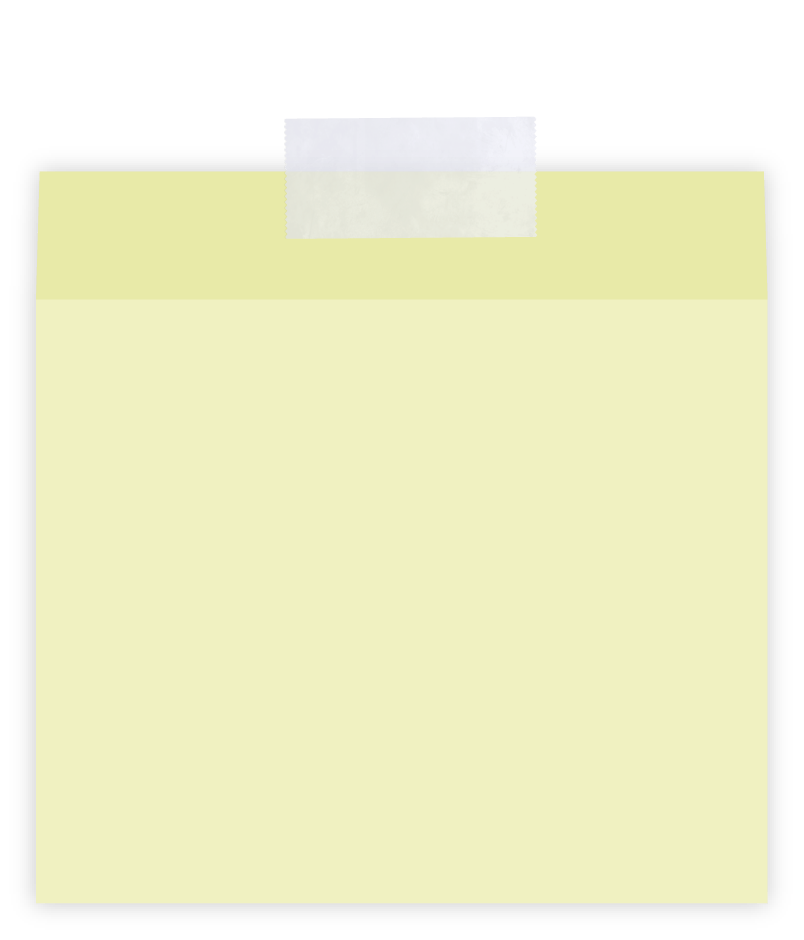 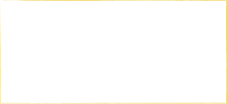 سُبْحَانَكَ اللَّهُمَّ وَبِحَمْدِكَ، 
أَشْهَدُ أَنْ لَا إِلَهَ إِلَّا أَنْتَ 
أَسْتَغْفِرُكَ وَأَتُوبُ إِلَيْكَ
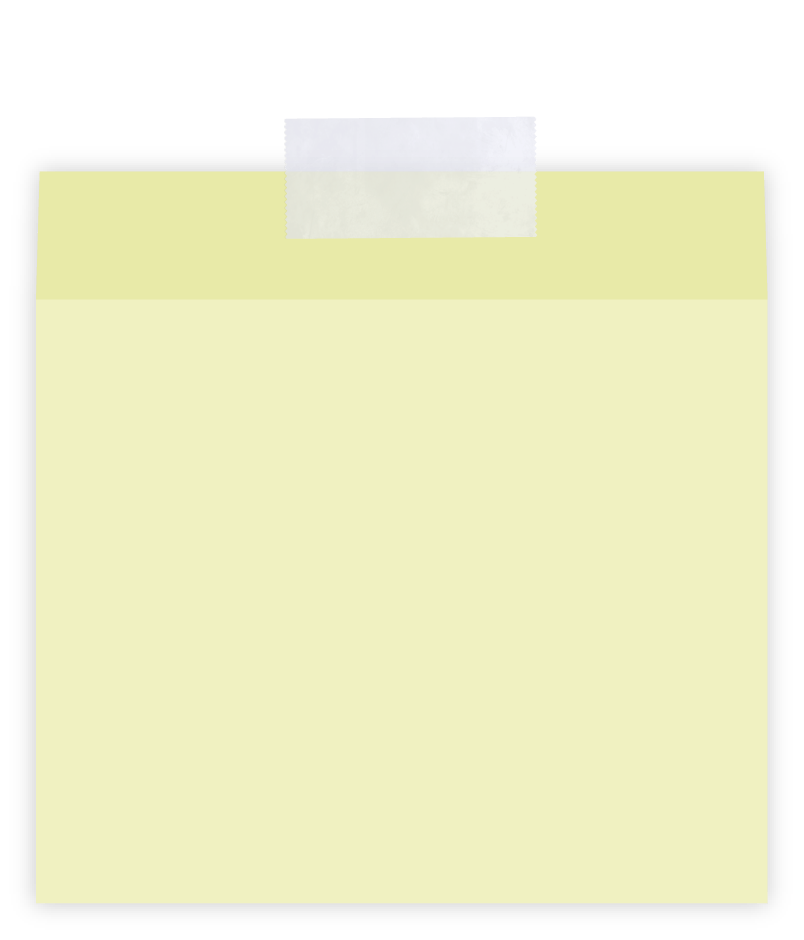 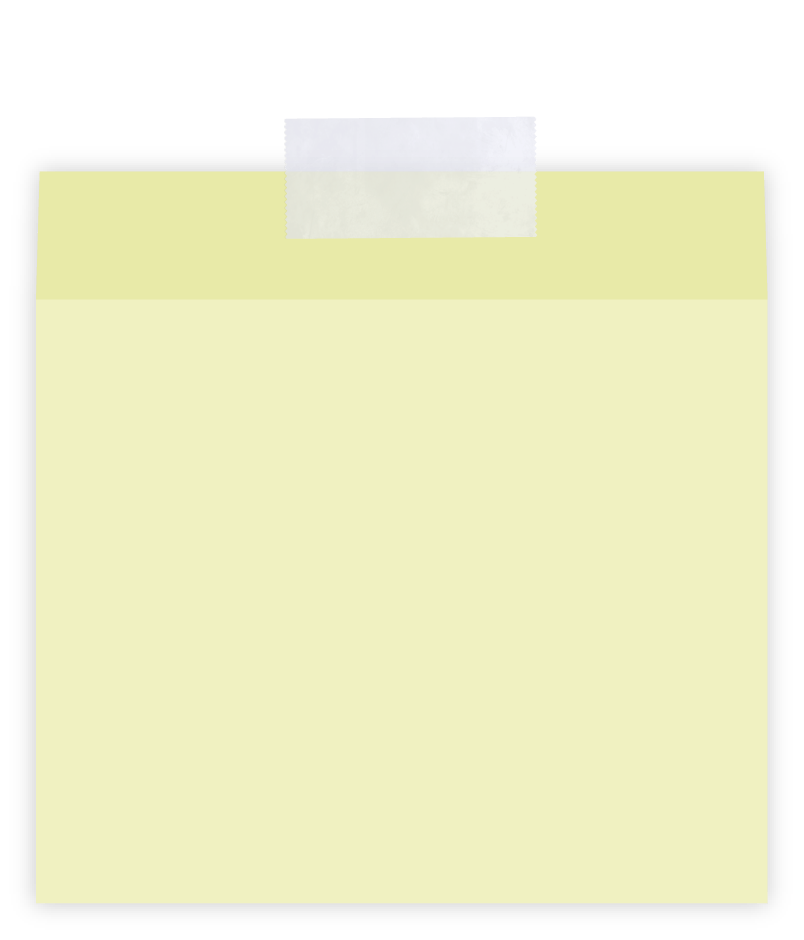 روابط مجموعة رِفعة التعليمية
🔻
https://linktr.ee/Refa2
@Maths0120
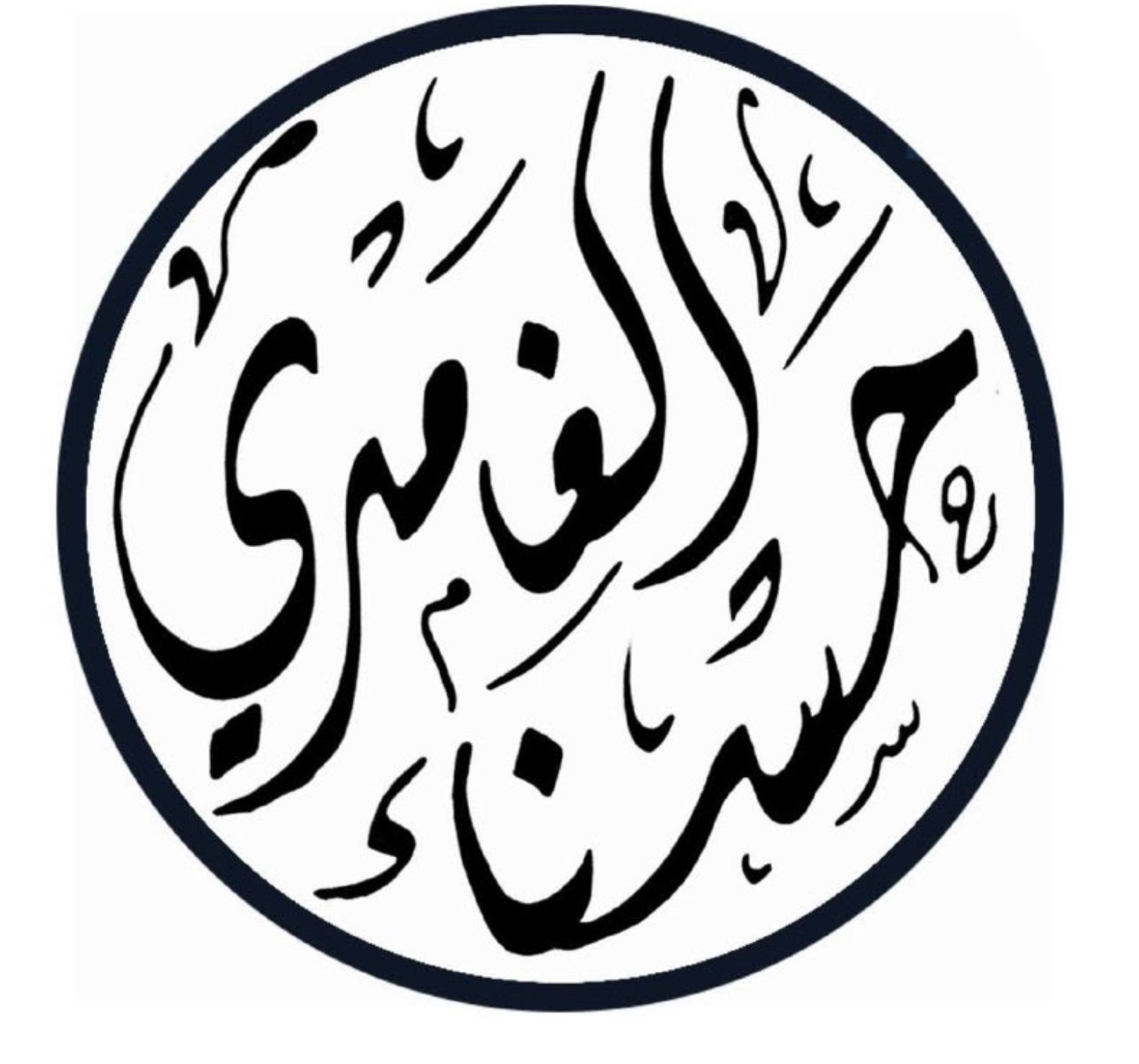 @hasnaa-2